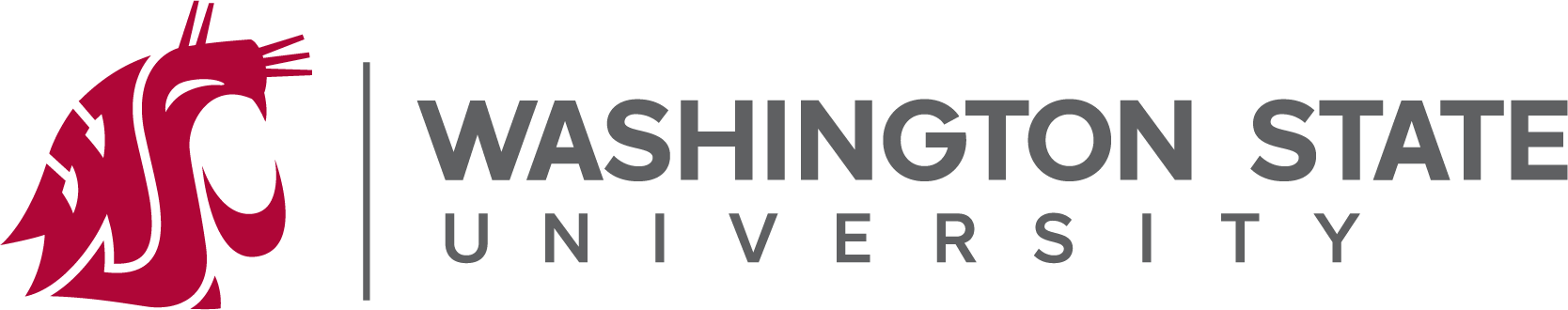 Leasing as a Risk-Sharing Mechanism
Kai Li & Chi-yang Tsou
SSRN 2022
WSU
Research Question
How does Leasing Segment Aggregate Firm Risk?
Theoretical

Risk-tolerant lessors
Capital owners effectively provide insurance to financially constrained..
Risk-averse lessees
Capital borrowers against systematic capital price fluctuations
Empirical

Novel Risk Premium Channel
Lease-induced liability and financial debt should not be treated equally
Leased Capital Ratio
Using PPENT, equal to the leased capital with respect to the total capital
WSU
Research Question
The Flow of Risk
“In this paper, we argue that leasing is a risk-sharing mechanism, as risk-tolerant lessors (capital owners) effectively provide insurance to financially constrained, risk-averse lessees (capital borrowers) against systematic capital price fluctuations.”
Risk
Payment
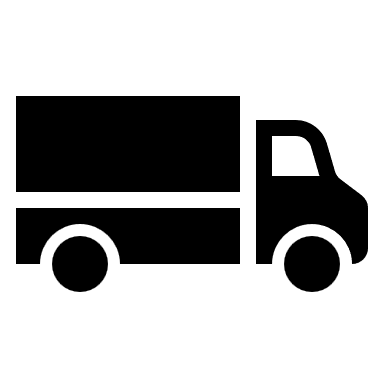 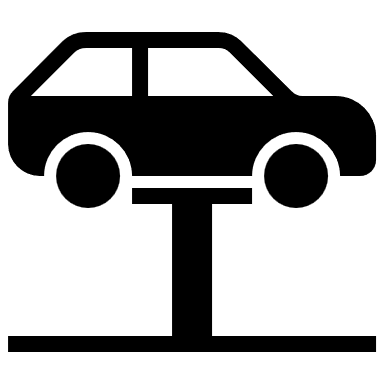 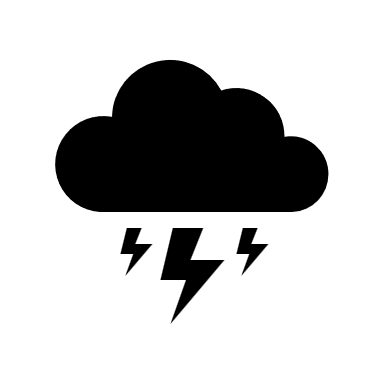 Borrower’s Lease
Owner’s Purchase
Aggregate Risk
“Short Position”
WSU
Ratios
Novel Leased Capital Ratio
Panel A (Whited-Wu Index)
The average LCR for constrained firms is higher than that of unconstrained firms  financially constrained firms lease more
Debt leverage for constrained firms is lower than unconstrained firms  leasing is an essential source of external financing for financially constrained firms
Panel B (Constrained Firms)
Large dispersion in LCR when sorted by LCR into five Compustat quintiles
Debt-leverage is downward sloping
Leasing is an important channel of financing for constrained firms
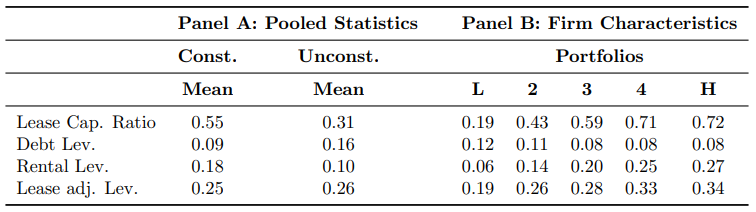 WSU
Ratios
Negative Leased Capital Premium
The relation between leased capital ratios and expected returns
Firms are sorted by LCR in year t – 1 
Portfolios’ value-weighted returns are calculated monthly then annualized (t to t + 1)
This long-short portfolio return is economically large (7.35% per annum) and significant at the 1% level
The annualized Sharpe ratio is also economically sizable (about 30% higher than the aggregate stock market index)
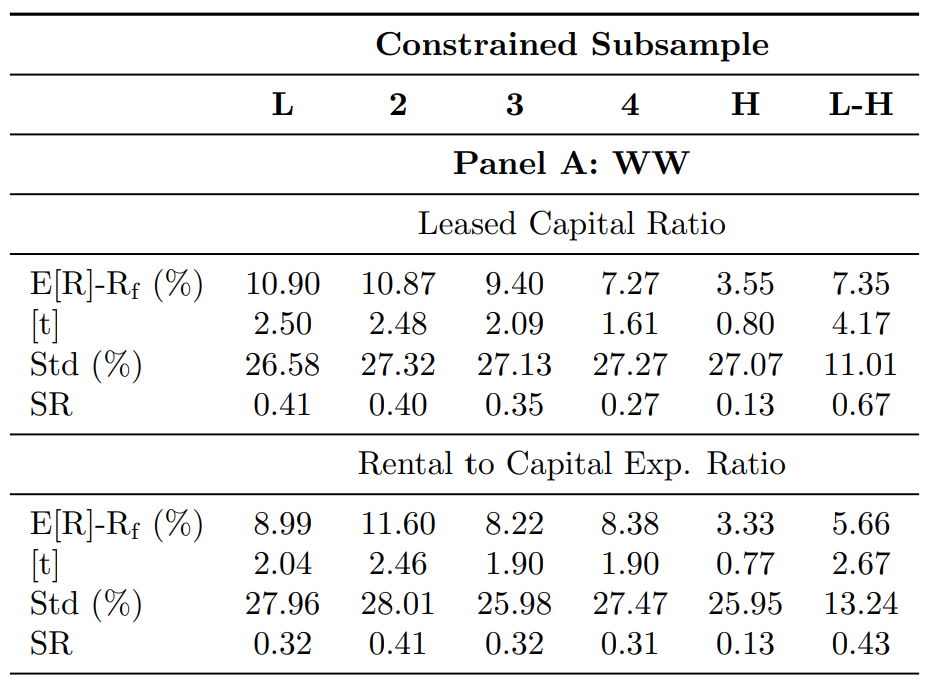 WSU
Model
General Equilibrium Model
The nature of collateral constraints and a firm’s dynamic decision to lease or buy:
“Our paper is also related to several papers that study the real effect of the anti-recharacterization laws on corporate policies. Li, Whited, and Wu (2016) and Fairhurst and Nam (2021) investigate the impact of laws on capital structure and corporate precautionary behaviors.”

Authors develop a model in a general equilibrium framework with heterogenous firms, enabling them to model the competitive lessor’s problem and endogenize the leasing fee to depend on fundamental shocks
Authors focus on the asset pricing implications of the leased capital on firms’ asset side
How do anti-recharacterization laws provide exogenous variation to support empirical evidence on the dynamic lease versus buy trade-off?
WSU
Model
General Equilibrium Model
WSU
Model
Quantitative Model Predictions
WSU
Impulse Response Functions
Asset Pricing Implications
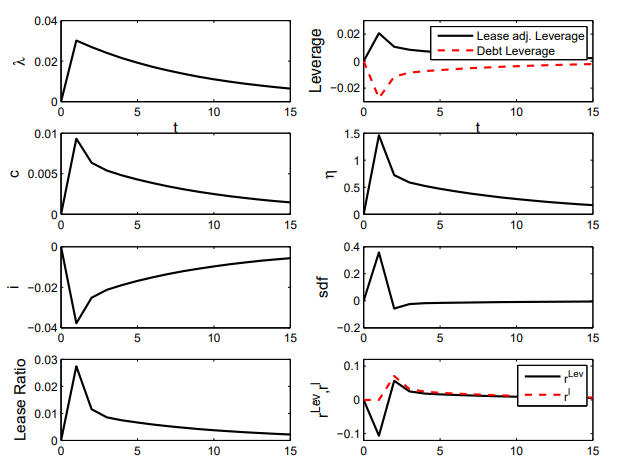 WSU
Implications
Empirical Analysis
Let’s consider two firms that hold the same lease-adjusted leverage but differ in the choice between the usage of lease and financial debt.
Causal Evidence
The primary challenge is to find exogenous variation in the leased capital ratio to identify the causal effect on lessee firms’ risk exposure
To overcome this, the authors exploit exogenous variation from the passage of anti-recharacterization laws
Consistent with theory: firms in the treated states become more exposed to financial shocks because the passage of anti-recharacterization laws reduces firms’ usage of leases and therefore mitigates the risk-sharing role of leased capital
“Anti-recharacterization laws limit the ability of courts to recharacterize these (SPVs) assets as loans.”  
- Fairhurst & Nam (2021)
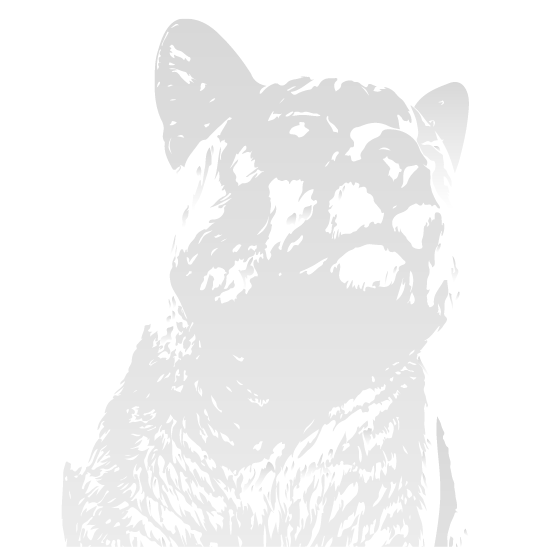 WSU
Conclusions
Lease-induced liability and financial debt should not be treated equally on firms’ balance sheets, as their implications for firms’ equity risks and cost of equity are opposite.
How might these results change for IP operating leases?
Is the enactment of these laws exogenous?
These laws were in large part lobbied by financial institutions trying to preserve the value of assets in lending  
Fairhurst & Nam (2021) exclude utility and financial firms